The Value of Football
David Walker
Head Football Coach
Martinsburg High School
Martinsburg WV
MARTINSBURG FOOTBALL
AAA State Championships – 2010, 2011, 2012, 2013, 2016, 2017
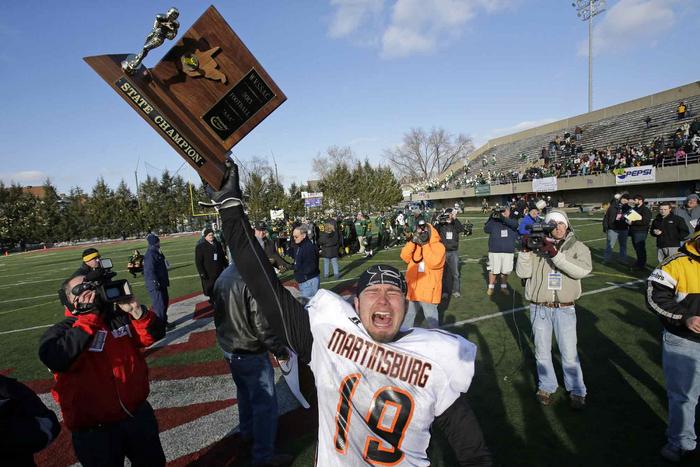 SCHOOL
Martinsburg High School 
1,325 students 9-12
Most Diverse school in West Virginia
23 different nationalities 
60 percent of students receive free and reduced lunch
COMMUNITY value
Transient community
Drug issues
Economic issues
Importance of football
HOME value
Broken homes
Broken values
Molding men
Character
LEADERSHIP value
Natural leaders
Born leaders
Taught leaders
Shared leadership
Social Value
Game is under scrutiny; we need football now more than ever!
Social media
Changing priorities within America
Instant gratification 
Life is difficult, and football is about overcoming challenges 
Springboard for life
Have fun
TEAMWORK value
Higher standards
Discipline
Diversity
Adversity 
Developing strong relationships, respecting others,  show care to everyone around you.
COACHES VALUE
Father figures
Mentors
Teaching life lessons
Call to serve – help others
Get better every day
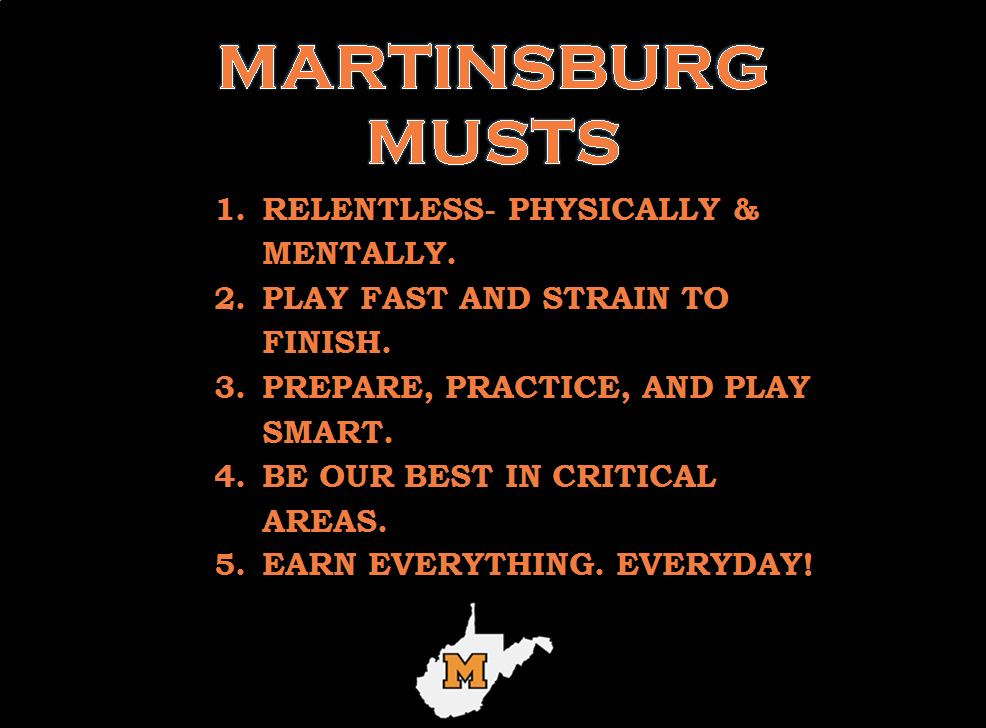 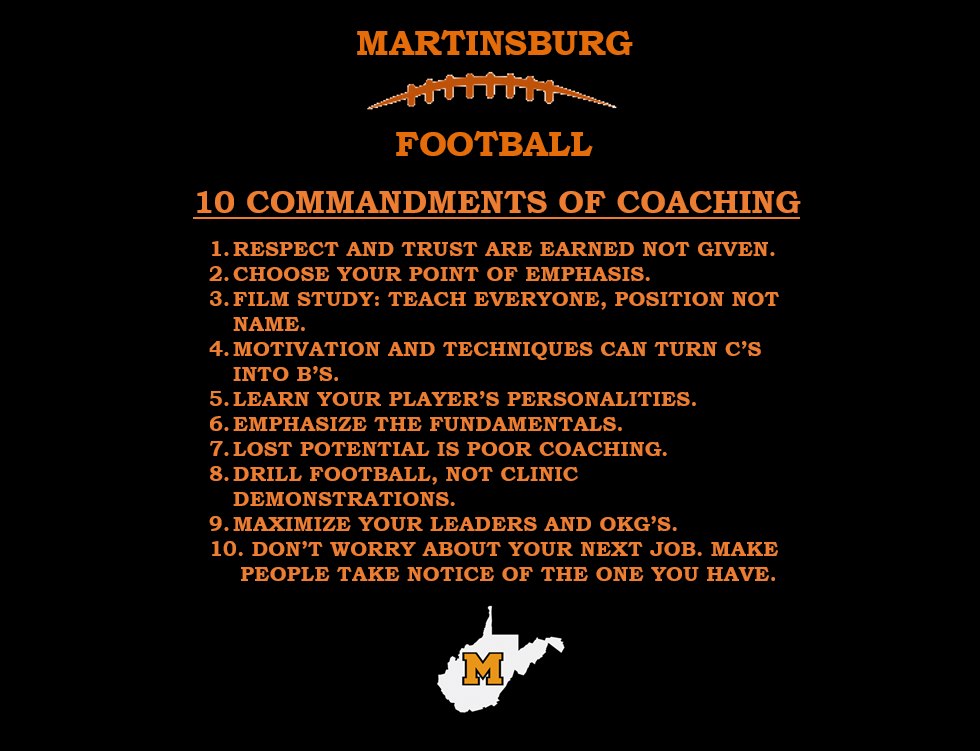 Thank you
Contact information

dmwalker@k12.wv.us

304-676-6462